APWH Period 3: Regional and Transregional Interactions, c. 600 CE to c. 1450Textbook Part III: The Postclassical Period, New Faith and New Commerce:  500-1450 C.E.
Chapter 6: The First Global Civilization:
The Rise and Spread of Islam
The Pre-Islamic Arab World
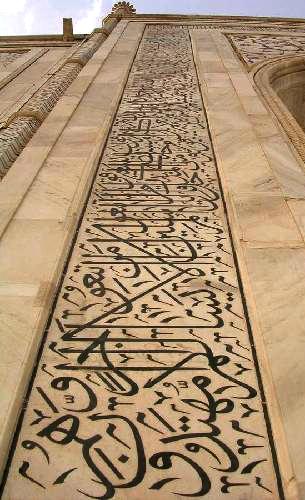 Arabic Calligraphy
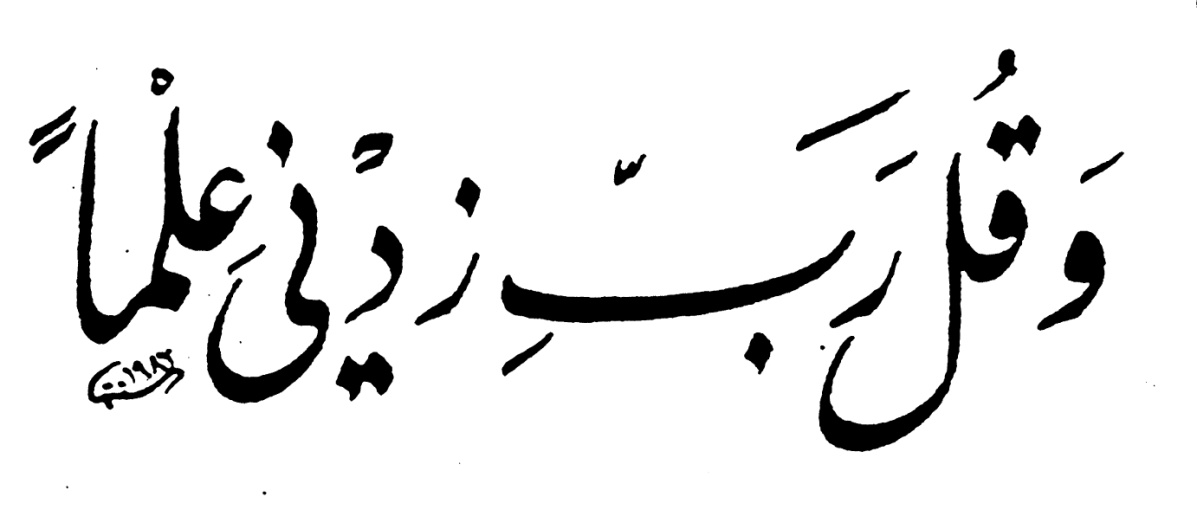 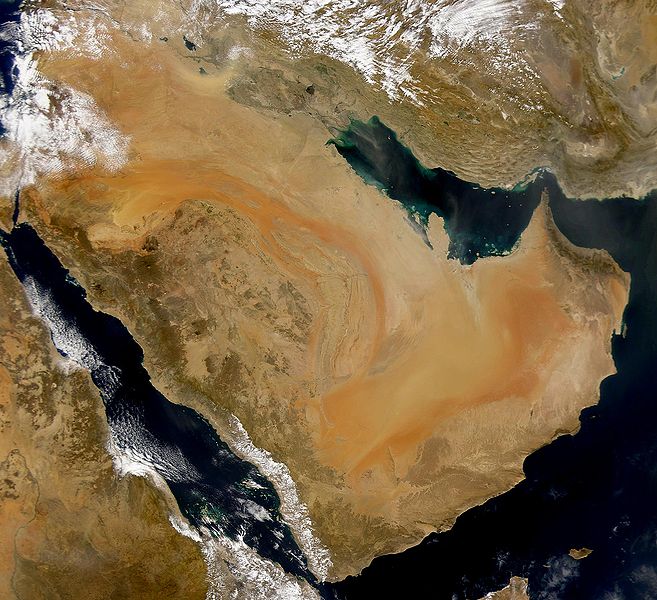 Bedouin Caravan Routes
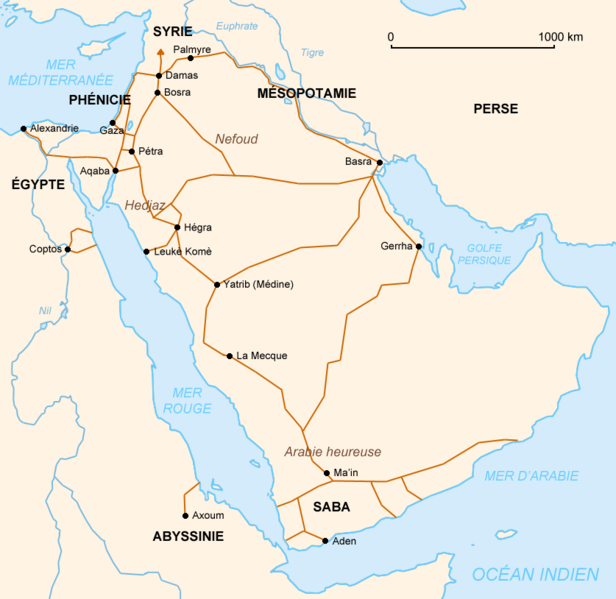 Tribes
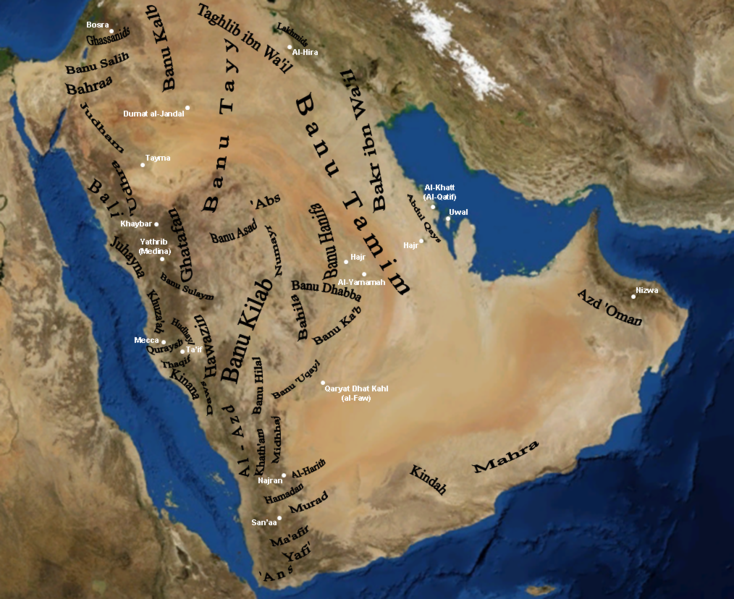 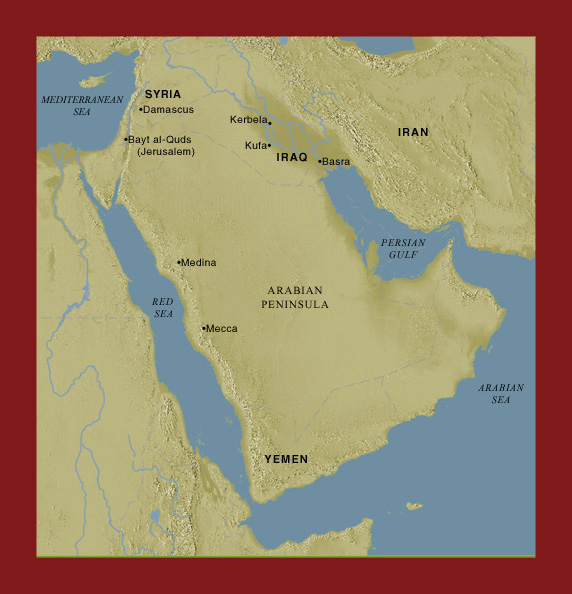 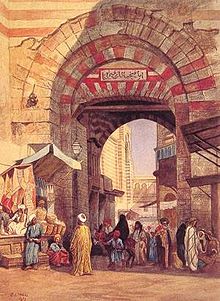 Bazaar
The Ka’ba at Mecca
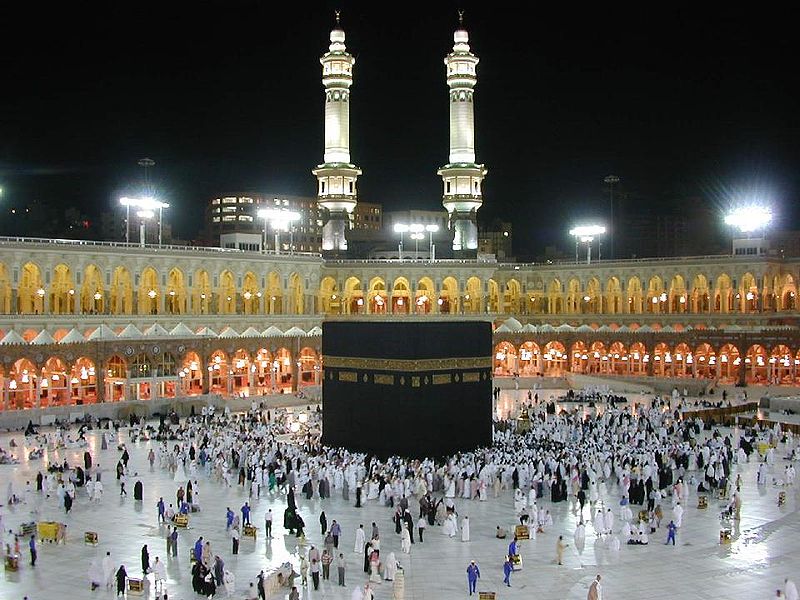 Life of Muhammad and the Birth of Islam
Muhammad Receives the Message from Gabriel
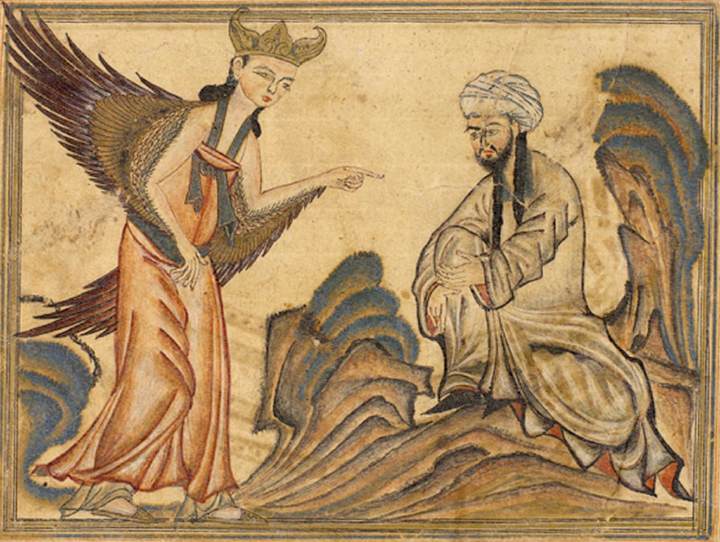 Muhammad’s Entry into Mecca and Destruction of the Idols
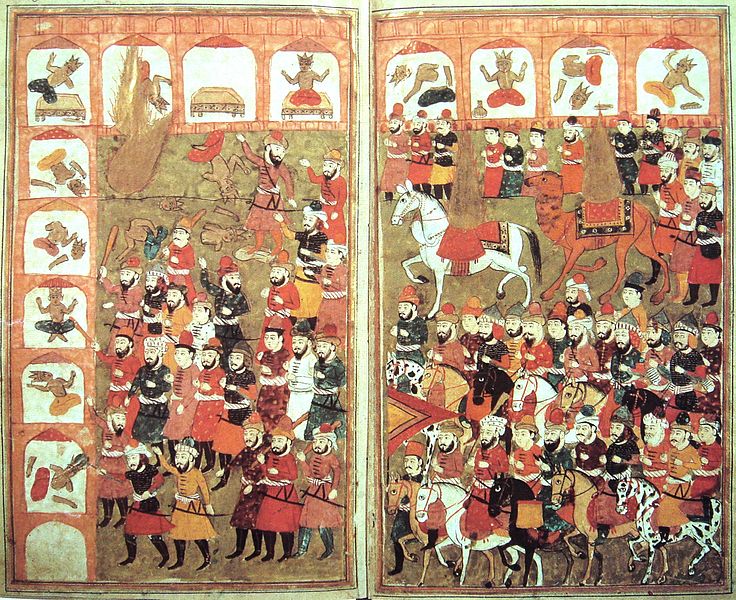 Muhammad Resetting the Black Stone in the Ka’ba
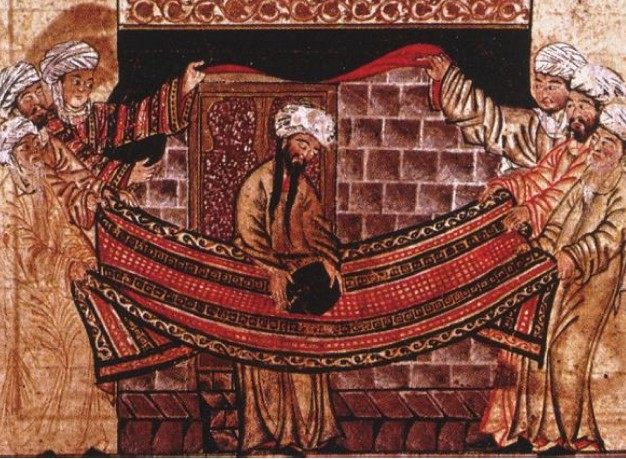 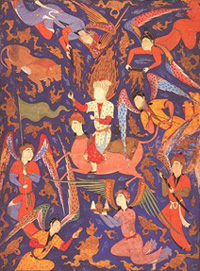 “Ascent of the Prophet to Heaven”C. 1550
The Umayyads
Ali       (Ali ibn Abi Talib)     600-661 CE
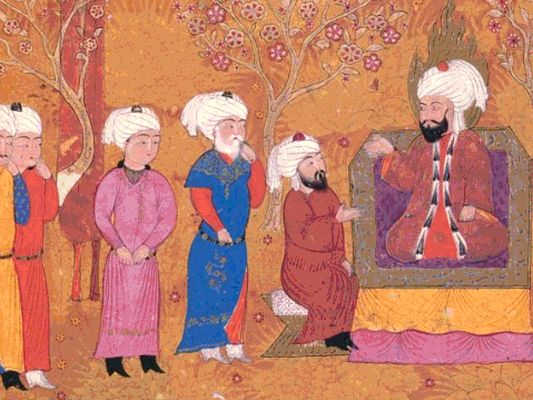 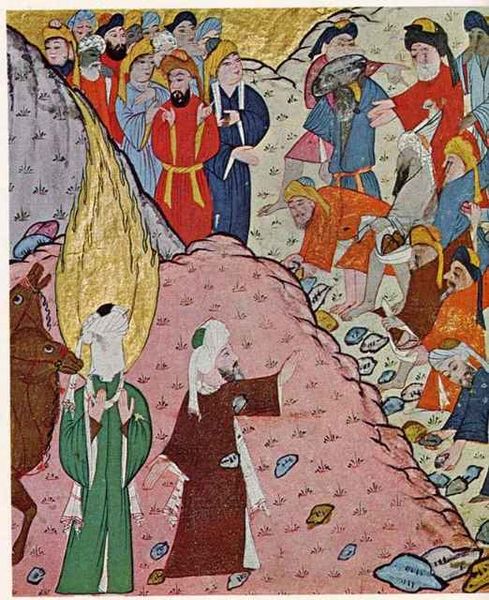 Abu Bakr1st Caliphc. 573 – c. 634 CE
Ridda Wars
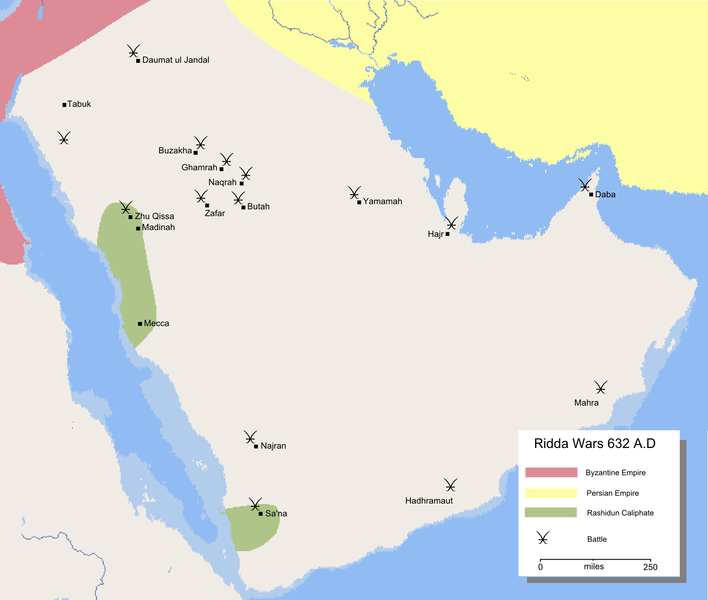 Neighboring Empires
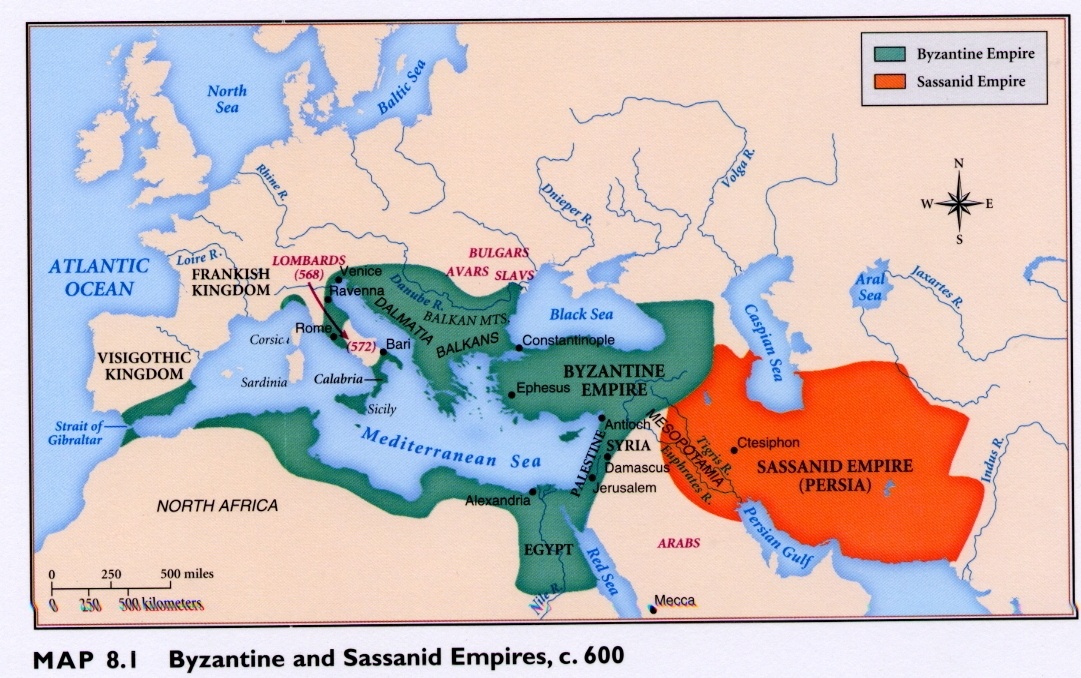 The Sunni – Shi’a Split
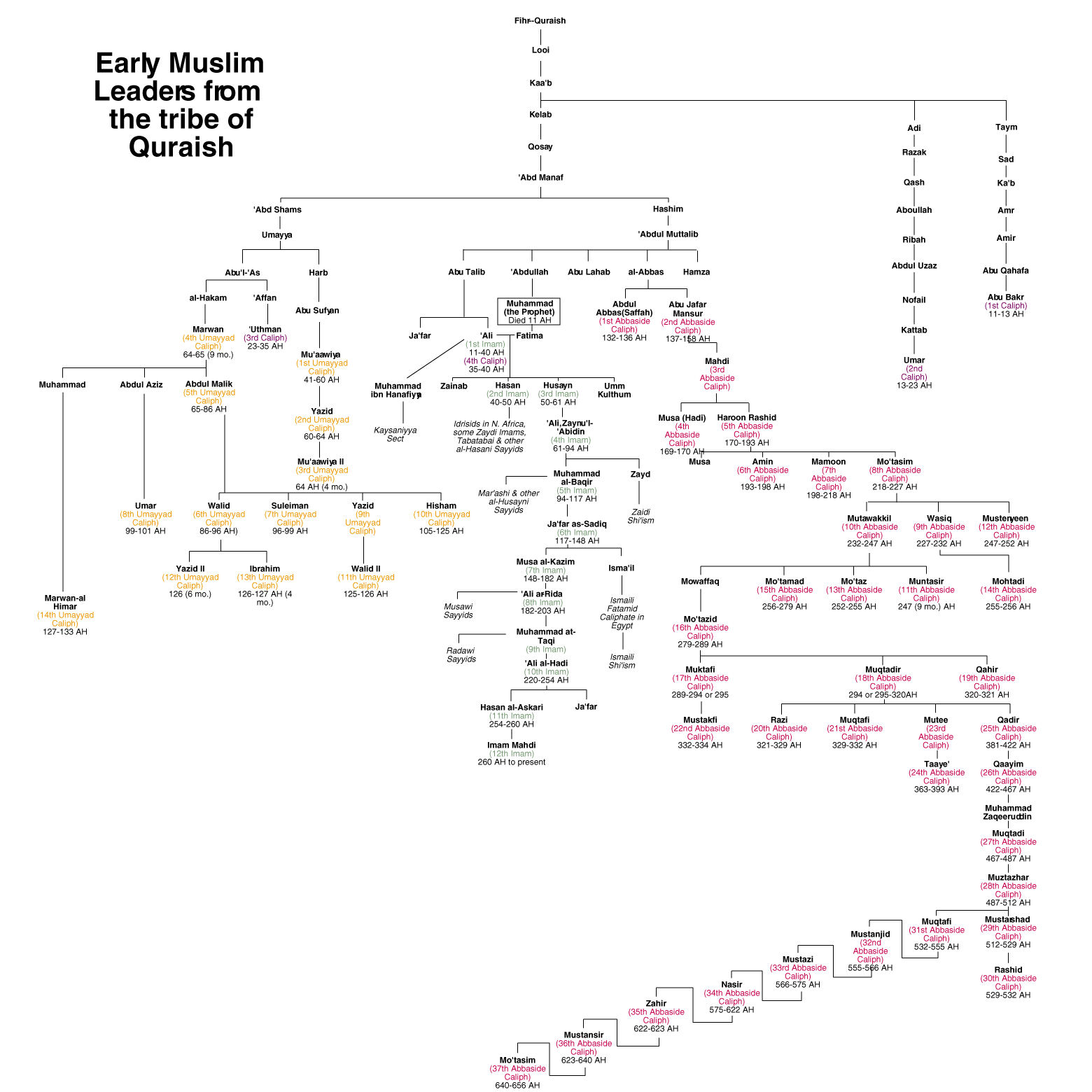 Umar    2nd Caliphc. 584-644 AD
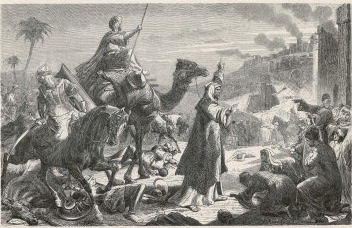 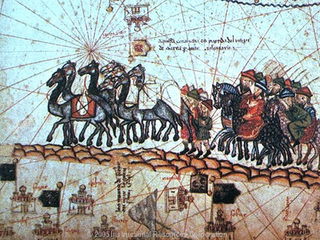 Uthman3rd Caliphc. 579-656 AD
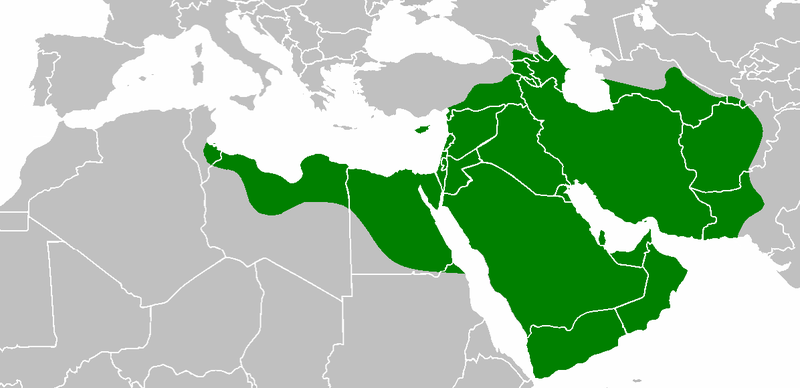 Ali       (Ali ibn Abi Talib)     600-661 CE
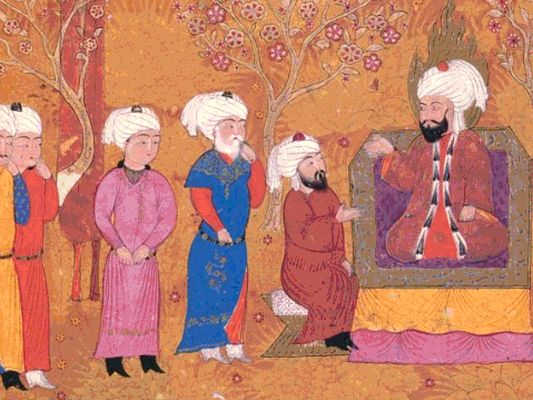 Battle of Siffin657 AD
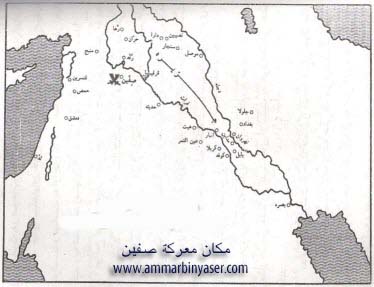 Muawiyah I – 1st of the Umayyad Caliphate      602-680 AD
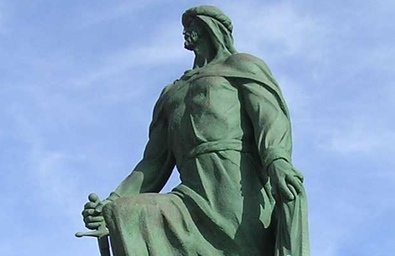 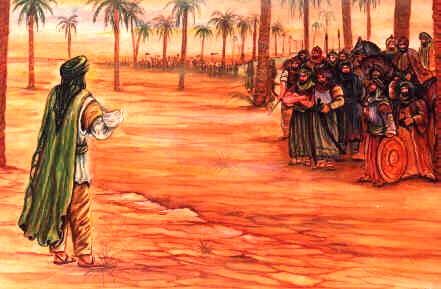 Hussayn, son of AliGrandson of Muhammad625-669 AD
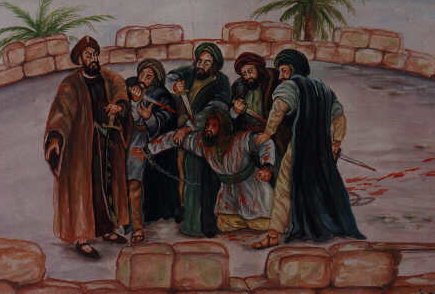 Expansion of Islam to 750 C.E.
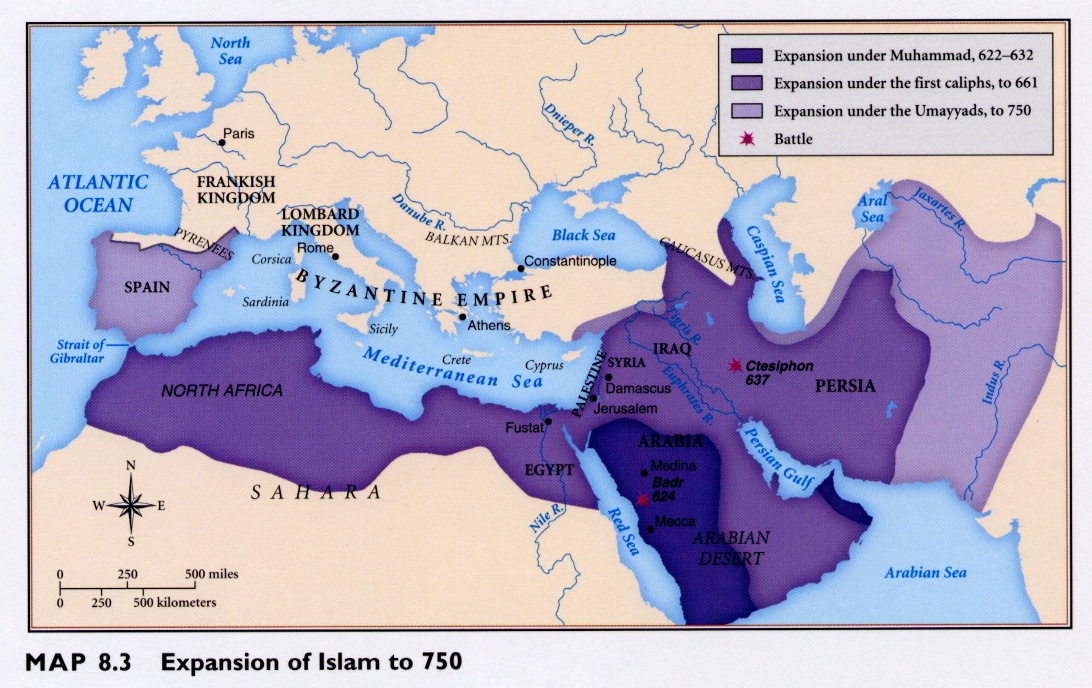 Charles Martel and the Battle of Poitiers, 732
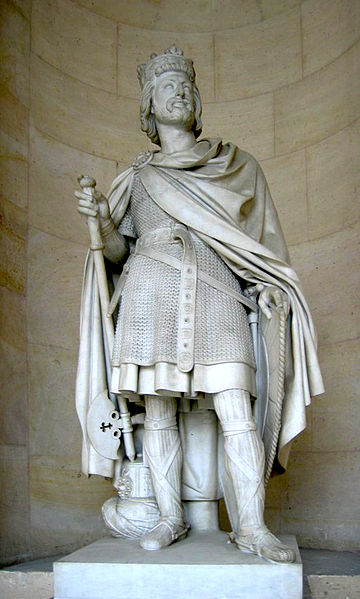 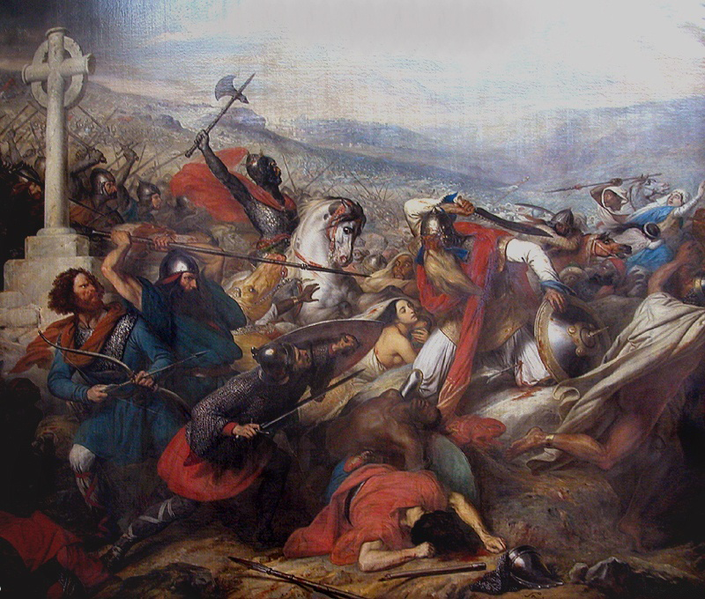 Merv
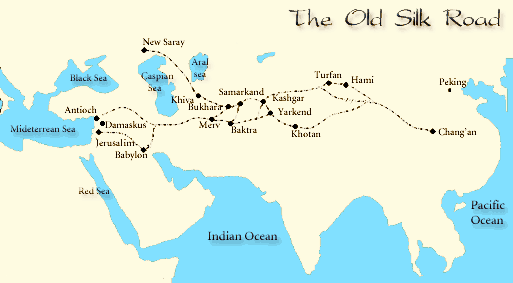 The Early Abbasid Era
Arab Dhow with Lateen Sails
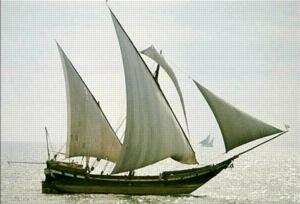 The Mosque
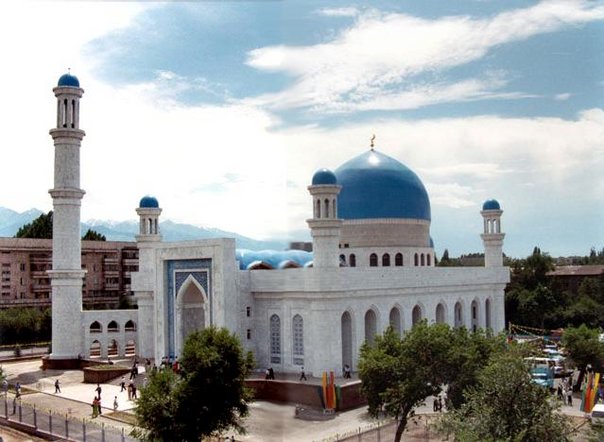 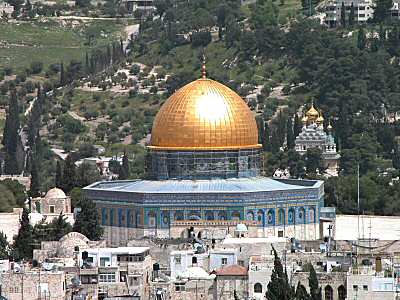 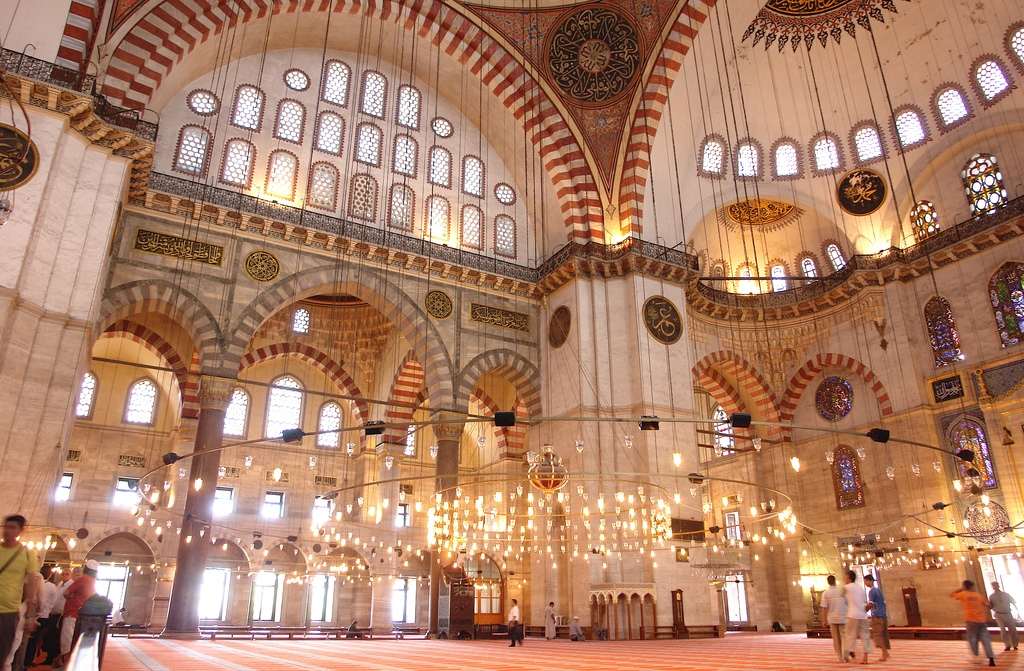 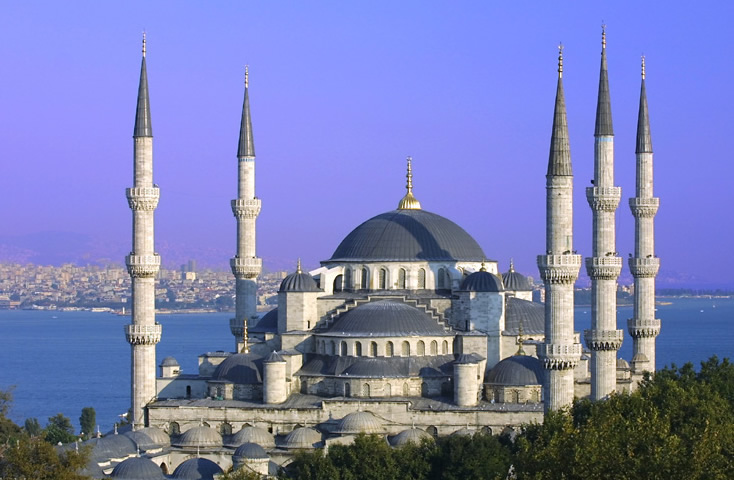 Calligraphy
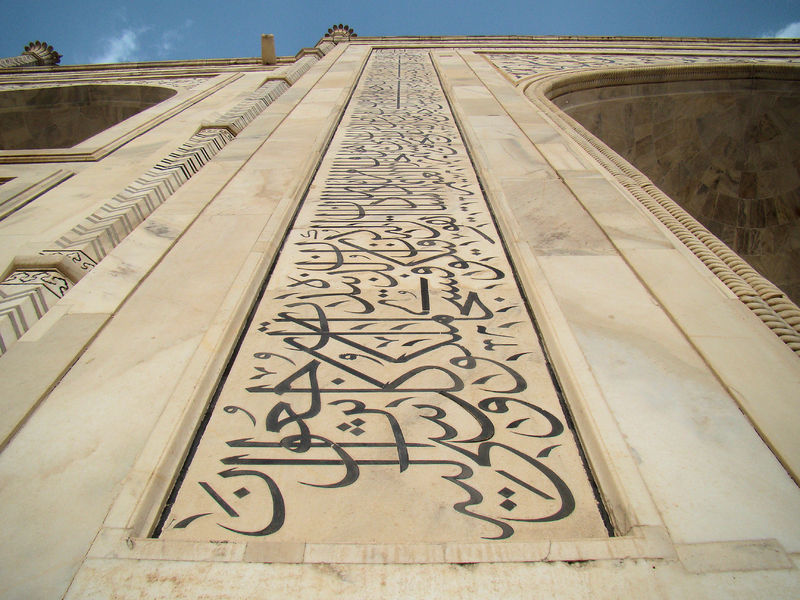 Arabesque and Minaret
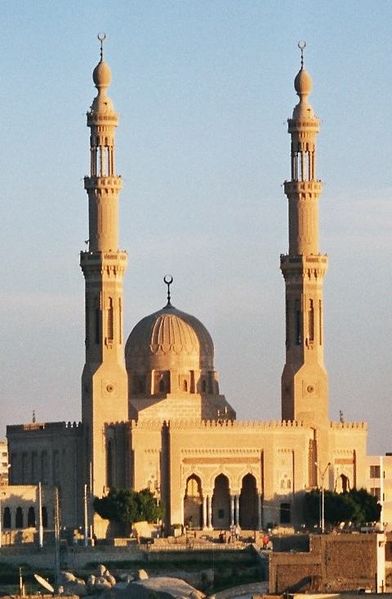 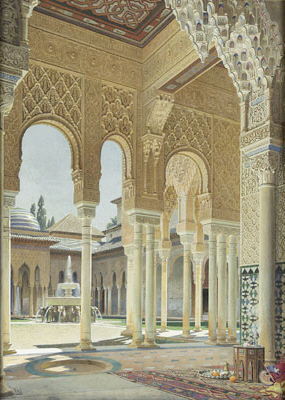 More Arabesque
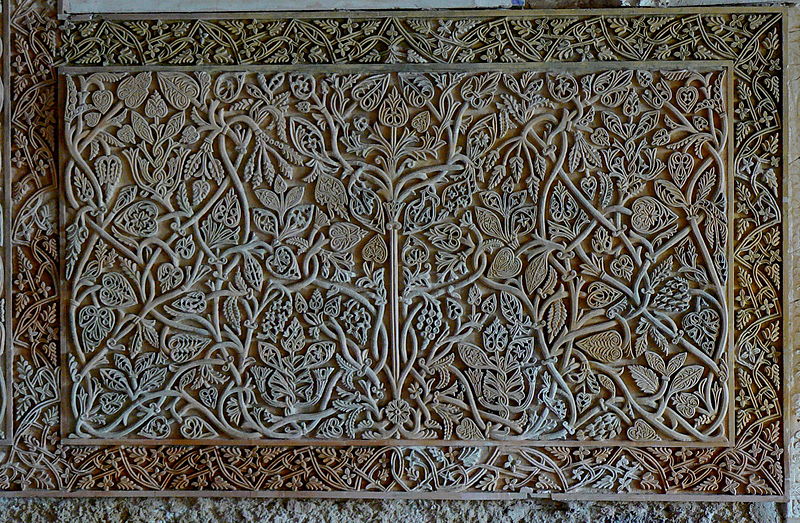